INFORMATIKA VA AXBOROT TEXNOLOGIYALARI
6-sinf
TAKRORLASH
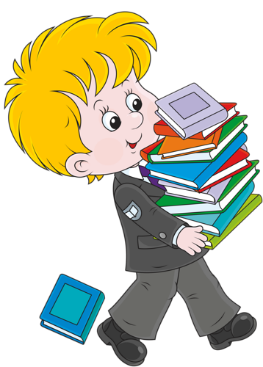 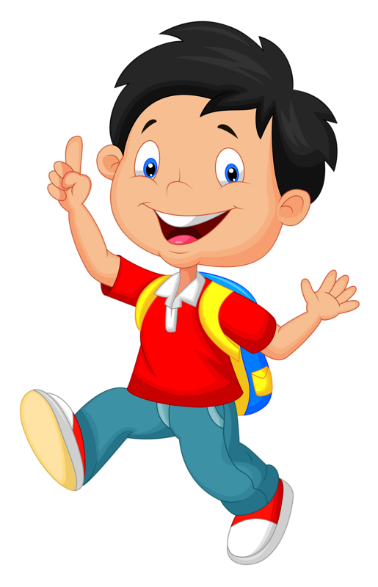 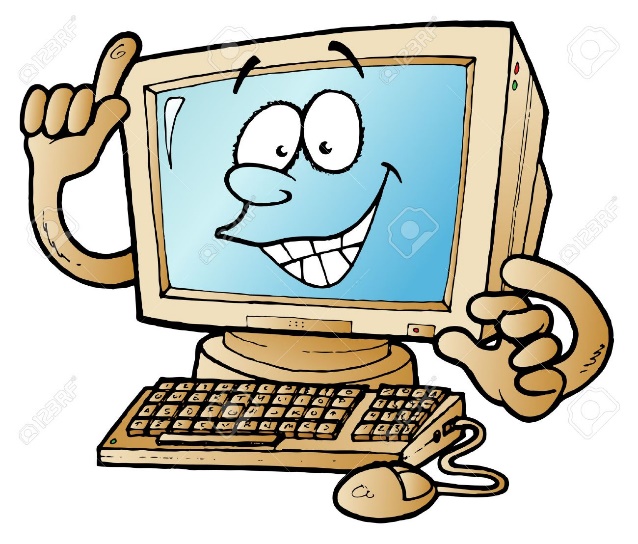 MUSTAHKAMLASH
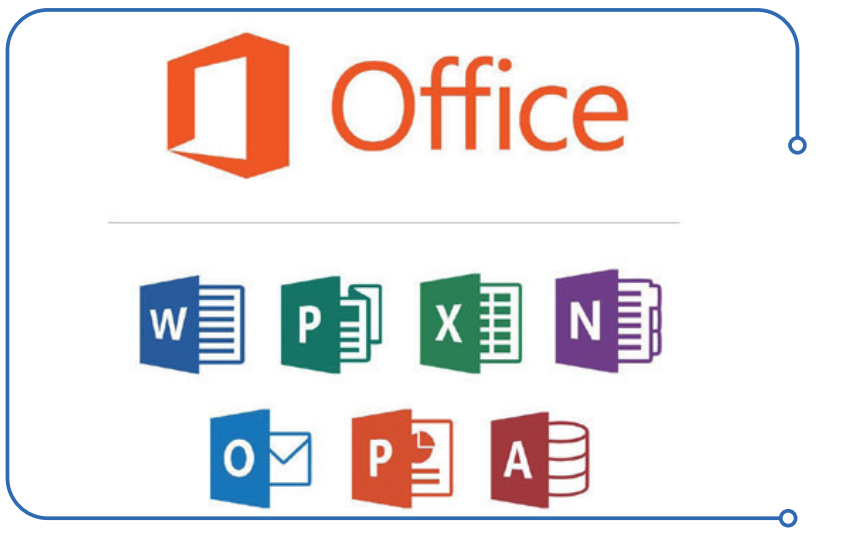 MUSTAHKAMLASH
Microsoft Corporation — Amerikaning ko‘pmillatli texnologiya kompaniyasi bo‘lib, shtab-kvartirasi Vashington shtatining Redmond shahrida joylashgan. U kompyuter dasturlari, maishiy elektronika, shaxsiy kompyuterlar va tegishli xizmatlarni ishlab chiqarish, litsenziyalashtirish, qo‘llab-quvvatlash va sotish bilan shug‘ullanadi. Uning eng mashhur dasturiy mahsulotlari bu Microsoft Windows operatsion tizimlari liniyasi, Microsoft Office to‘plami, Internet Explorer va Edge veb-brauzerlaridir.
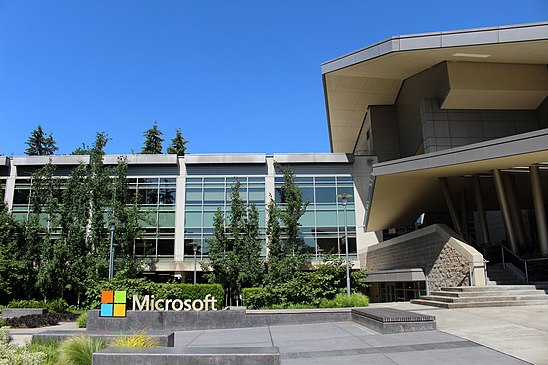 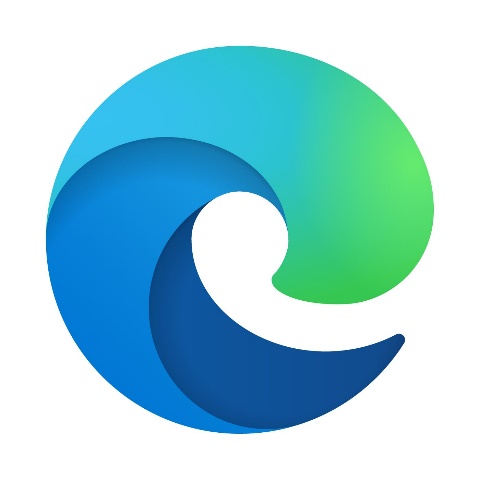 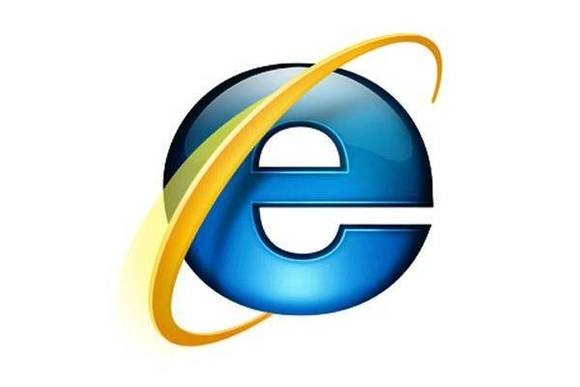 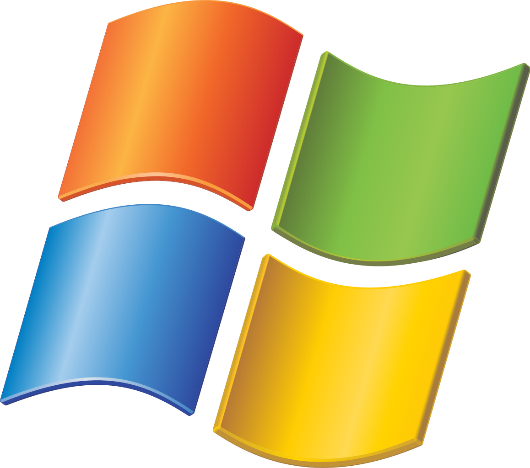 MUSTAHKAMLASH
Kompaniyaga 1975-yil 4-aprelda Bill Gates va Paul Allenlar tomonidan New Mexico shtatida asos solingan. Bu kompaniya turli hil hisoblash mashinalari uchun dasturiy taminot ishlab chiqaradi. Jumladan: Shahsiy kompyuter, o‘yin pristavkalari, mobil telefonlar hamda hozirgi kunda butun dunyoga mashhur bo’lgan Windows Dasturiy platformasi shular jumlasidandir.
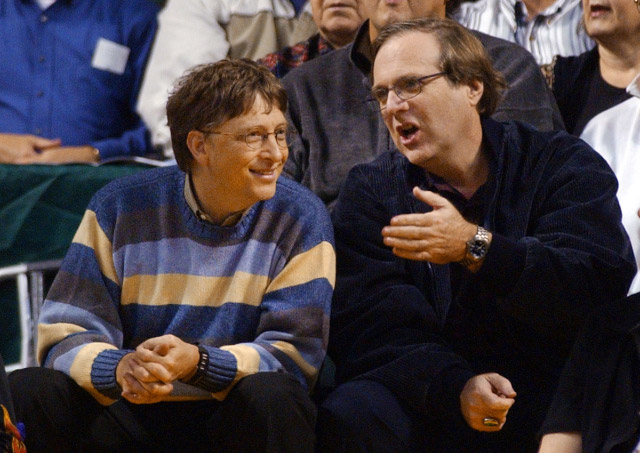 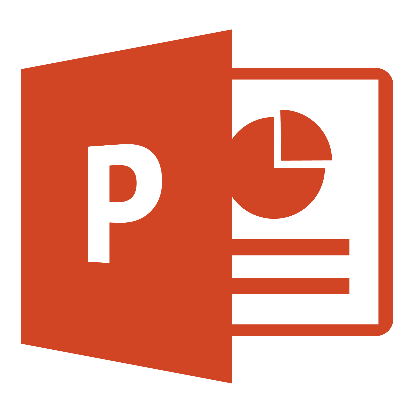 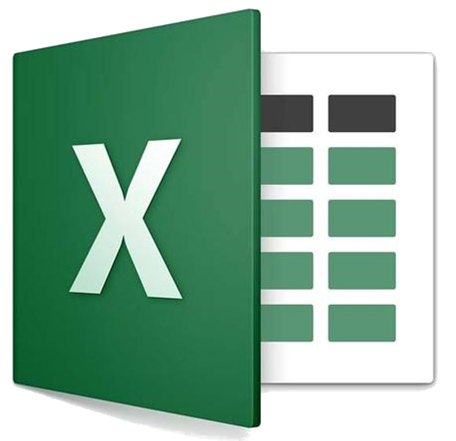 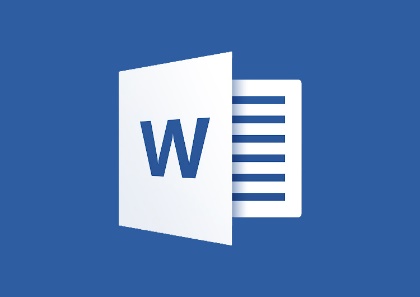 MUSTAHKAMLASH
Hozirda Microsoft mahsulotlari dunyoning 80 dan ortiq davlatlarida sotilmoqda, dasturlari esa 45 dan ortiq tillarga tarjima qilingan.
   Bugungi kunda kompaniyaning 90 mingdan ziyod ishchi aʼzolari bor.
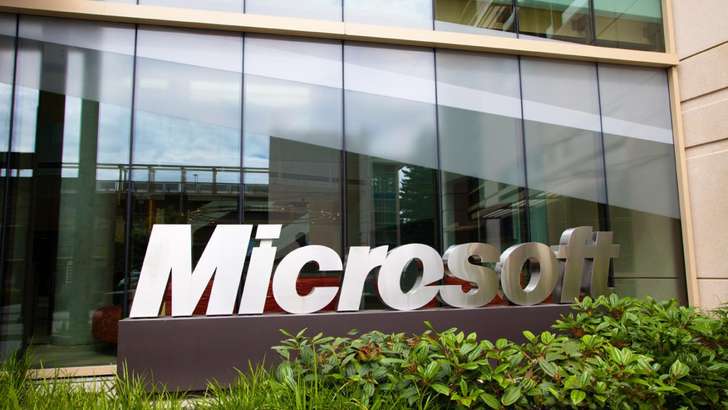 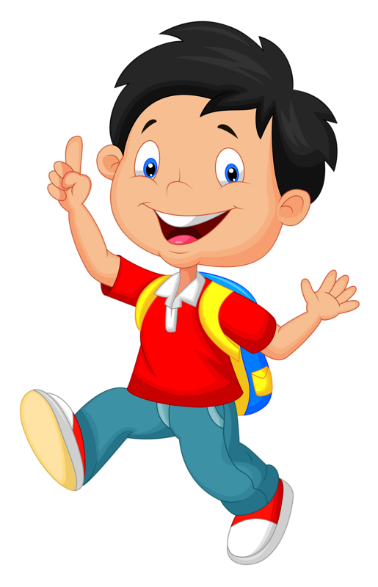 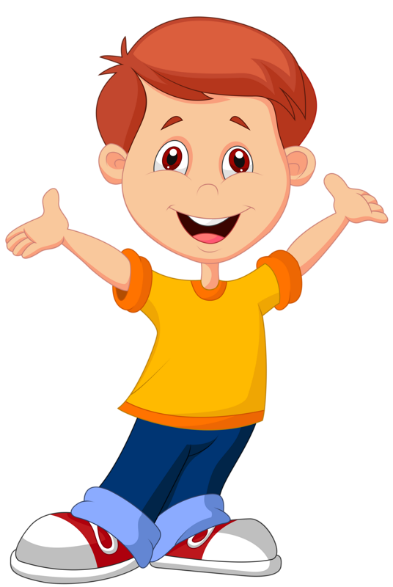 MUSTAHKAMLASH
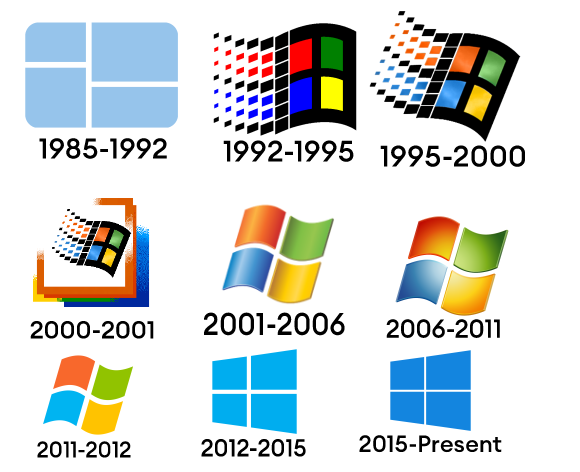 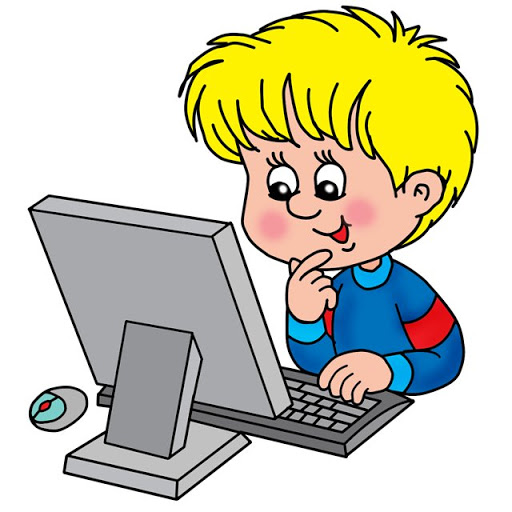 MUSTAHKAMLASH
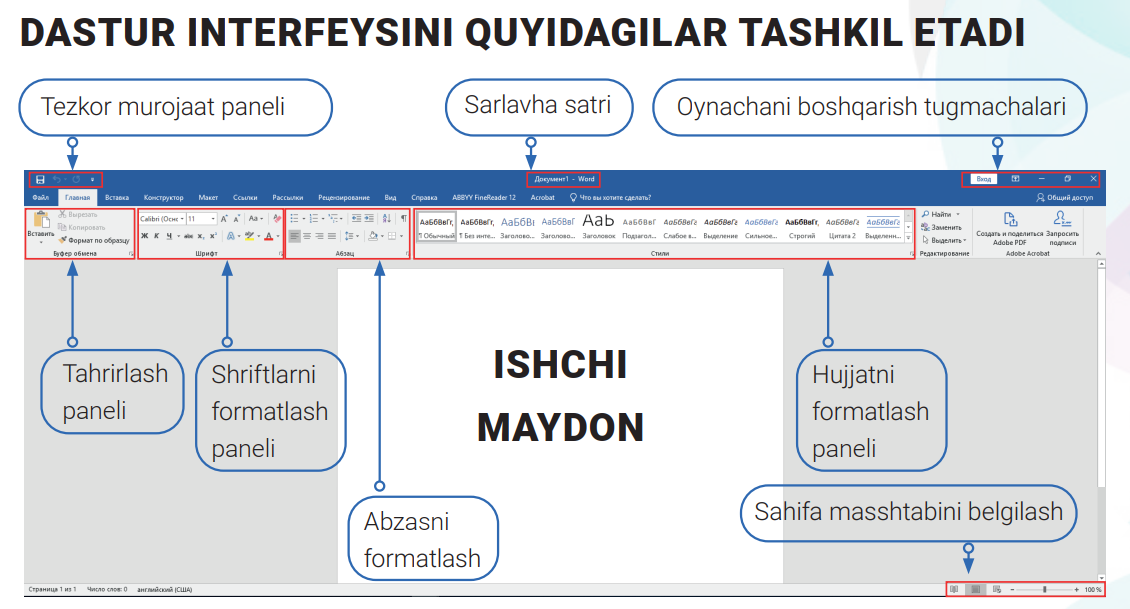 MUSTAHKAMLASH
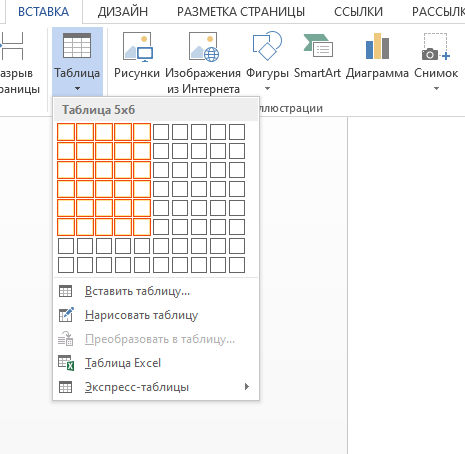 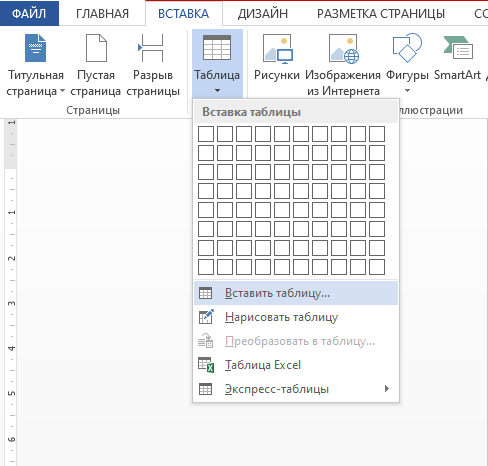 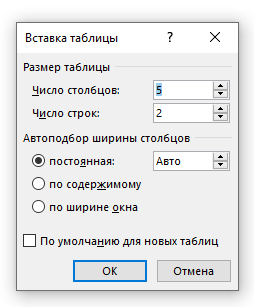 MUSTAHKAMLASH
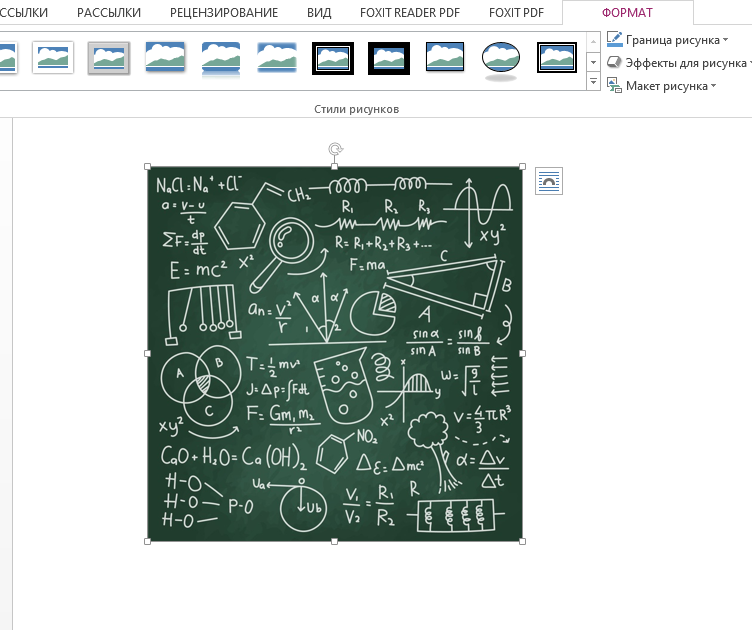 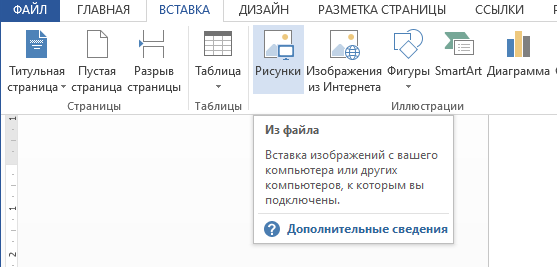 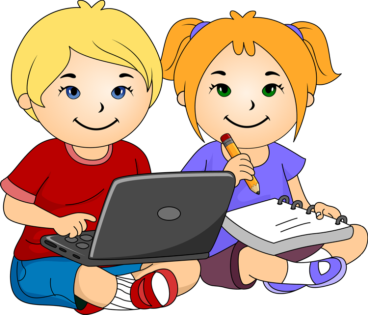 MUSTAHKAMLASH
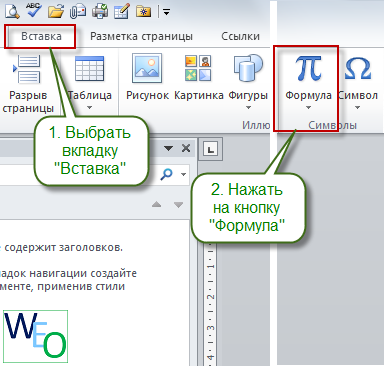 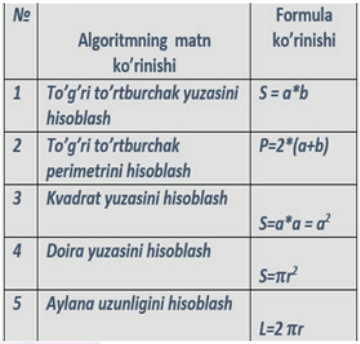 MUSTAQIL BAJARISH UCHUN TOPSHIRIQ:
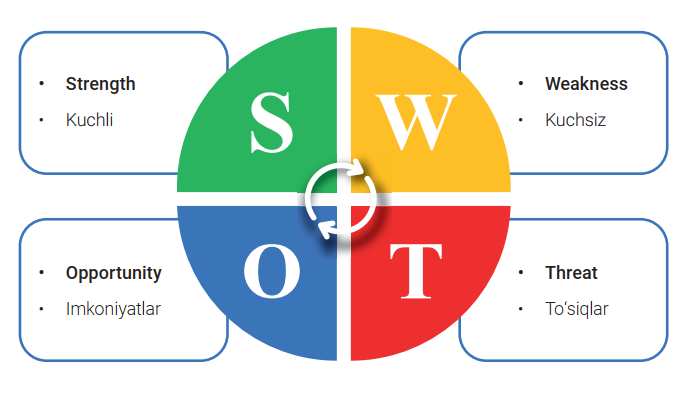